Computer software
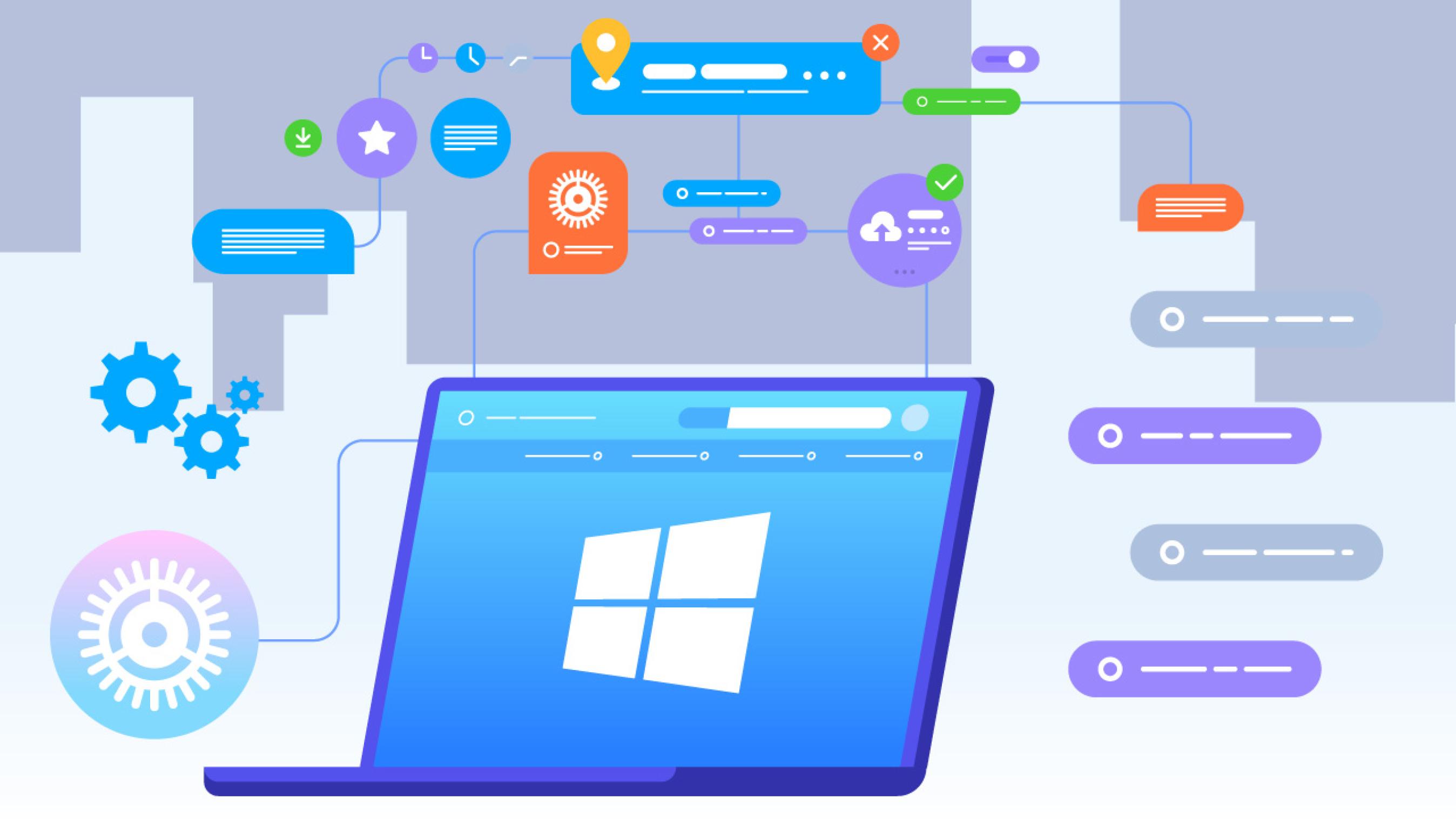 Instructor: Engr. Hira Akash
Software ?
Software Computer Instructions or data, anything that can be stored electronically is Software. 
Examples:- 
Ms word, excel, power point, spread sheets, library management system etc.
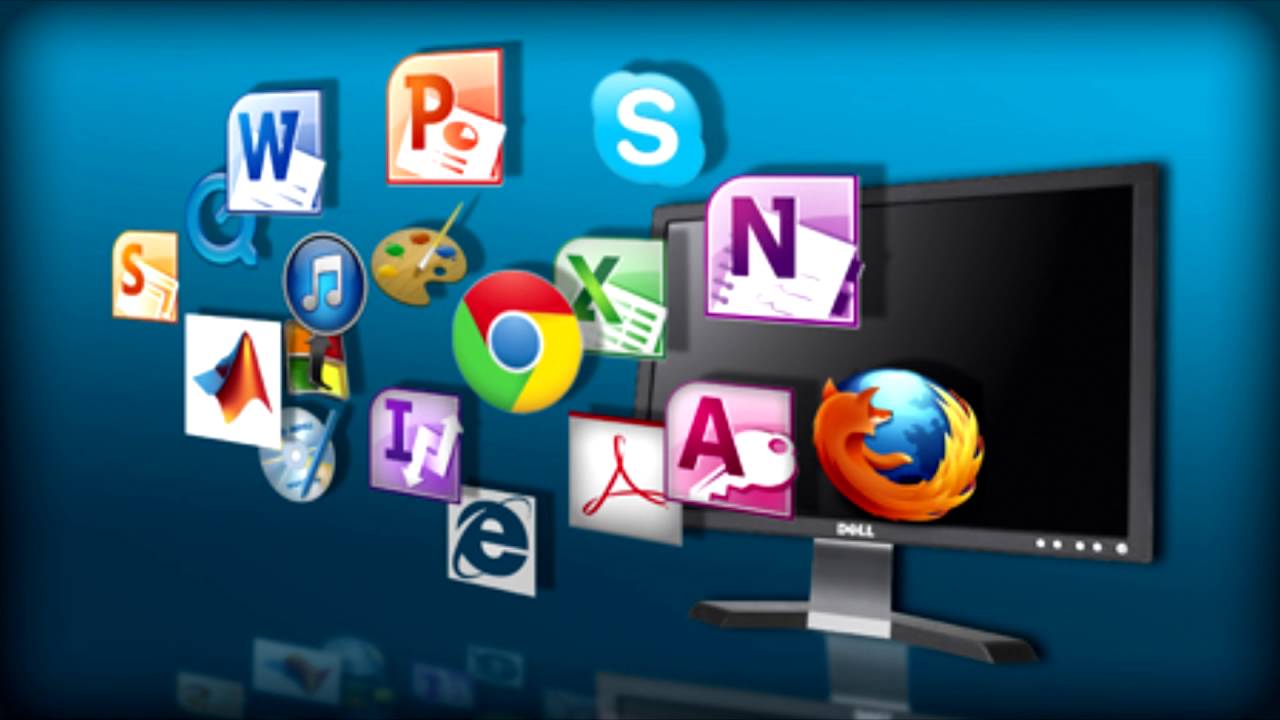 Types of Software
Types of Software 
System Software 
Application Software
System Software
The System Software consist of the Operating System and all the utilities that enable the computer to function.
System software actually controls the hardware so that application software can perform any action or task.
Example: 
Operating Systems, Compiler, Loader, Linker, Interpreter and etc
Types of System Software
Types of System Software 
Operating System 
Utilities 
Device Drivers 
Language Translators
Application Software
Application Software includes programs that do real work for user. 
Example: 
Payroll systems, Inventory Control, Manage student database, Word Processor, Spreadsheet and Database Management System etc.,
Application Software
Categories of Application Software 
Types of Application 
Forms of Application Software
Categories of Application Software
Business Software 
Graphic & Multimedia 
Home / Personal / Education 
Communication
Types of Application Software
Proprietary 
In-house 
Contract
Off-the-shelf 
Customized package
Forms of Application Software
Packaged Software 
Custom Software 
Web Application 
Open Source 
Shareware 
Freeware 
Public-domain Software
Application Software
Actually the application software consists of programs that are designed to make users more comfortable or productive to assist personal tasks 
The application software is present on computer hard disk 
Application software can also be stored on CDs, DVDs, and flash or keychain storage devices
Type Of Application Software
Proprietary 
Proprietary software is a licensed software under exclusive legal right of owner. 
In-house 
In In-house software we develop application with the help of company resources 
Off-the-shelf 
An existing software program that can be used without any changes expected. 
Contract 
The software which is developed for a specific company for their requirement
Form Of Application Software
Package software 
A software which is sold in a bundle due to similar function of programs. 
Example 
 Microsoft office
windows Cd
Custom Software
This is software which is specially made for an organization as per their requirement. 
Example 
I. Attendance system 
II. Security code system.
Web Application
A web application is any application that uses a web browser. 
Example 
I. Google docs 
II. Drop Box
Open source software
Open source software is made available to every one and can be change, modify and distribute to public without any notification. 
Example 
I. Linux 
II. Moodle 
III. Wordpress 
IV. Drupal
Free ware
Free ware is the software that is freely available to public but author has a copy right, means that you can only use it ,not sell it. 
Example 
I. Antivirus
Share Ware
Share ware is actually delivered free of charge but some time the owner ask for money to get registered ,so that they can send updates in future. 
It can be copied but cannot be sold. 
Example 
I. Dino Numbers 
II. Microsoft office
Public domain software
Public domain software is totally free and it is not copyrighted plus it have no restriction Example 
I. SQlite 
II. Blast 
III. I2P
System Software
In System software programs are designed to operate, control and enhances the processing capabilities of the computer 
System software is developed by computer manufacturer in low level language 
It also helps hardware components to work together and provide support for the development and execution of the application software 
Programs which are included in system software package are known as system programs and the programmers who develop those programs are known as system programmer